Екологічний каталіз у промисловості
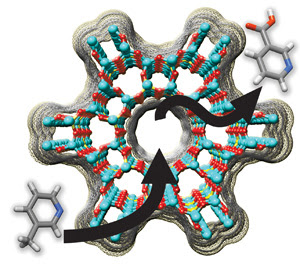 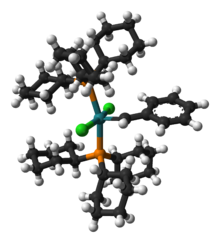 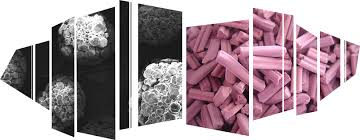 Характеристика освітньої програми
Об’єкт: технологічні процеси і компоненти каталітичної очистки. 
Цілі навчання: формування загальних та професійних компетентностей, необхідних для вирішення природоохоронних завдань. 
Теоретичний зміст предметної області: фундаментальні теорії та методи природничих і технічних наук, принципи екоцентризму та екологічного імперативу, міждисциплінарності та концепції сталого розвитку, комплексності та системності, етапи життєвого циклу при оцінці стану навколишнього середовища, основні поняття та принципи проєктування і функціонування навколишнього середовища, сутність та параметри технологічних процесів, принципи розроблення нових та удосконалення існуючих технологій захисту навколишнього середовища, правила застосування чинної законодавчої і нормативної бази.
Характеристика освітньої програми
Методи, методики та технології: методи моделювання систем та процесів техногенно-екологічної безпеки, теоретичні, польові та лабораторні дослідження, якісні та кількісні хімічні, фізичні, фізико-хімічні, біологічні, мікробіологічні, методи проектування систем та технологій захисту навколишнього середовища. Інструменти та обладнання: сучасне технологічне і лабораторне обладнання та прилади, комп’ютерна техніка та програмне забезпечення.
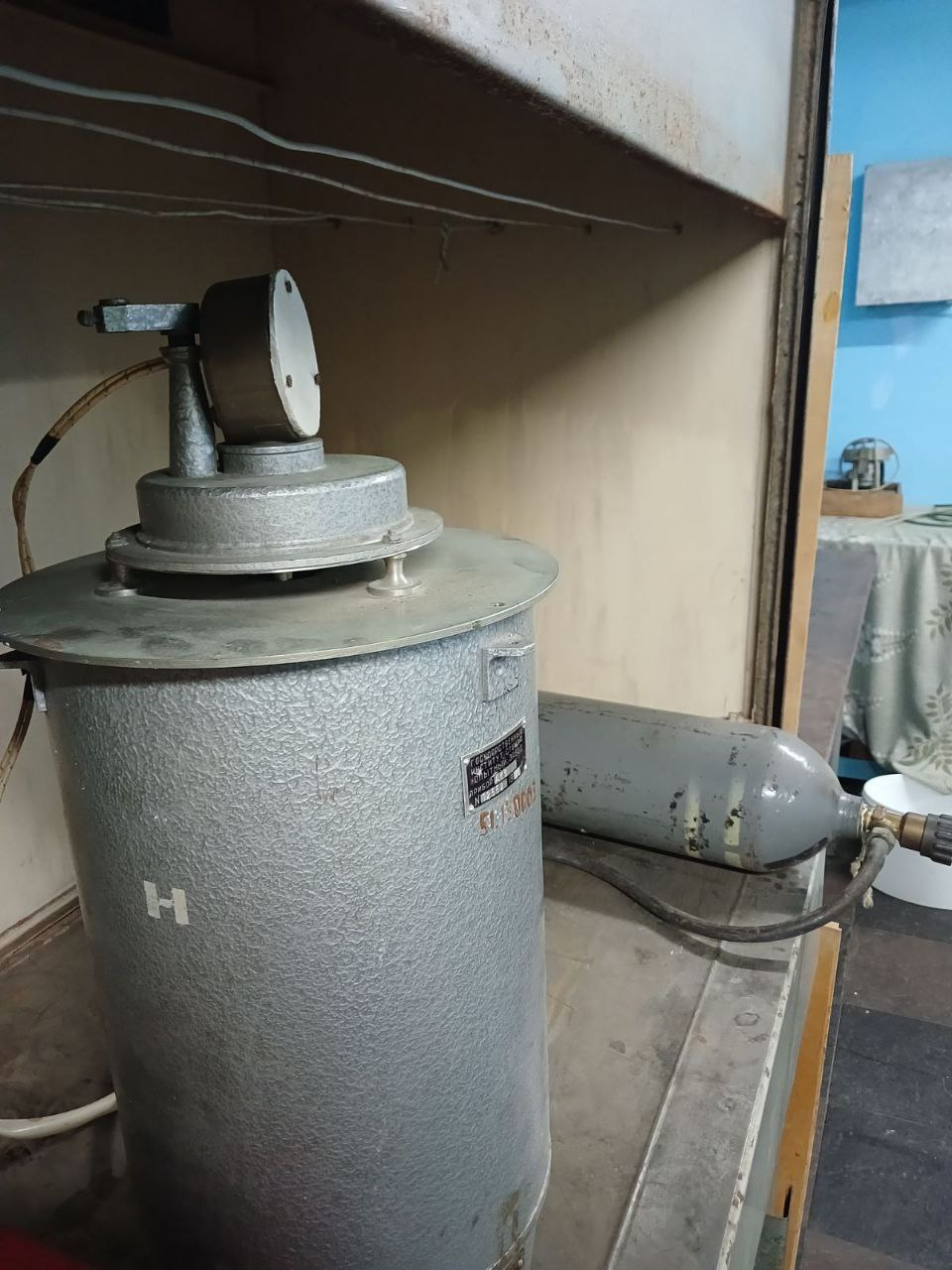 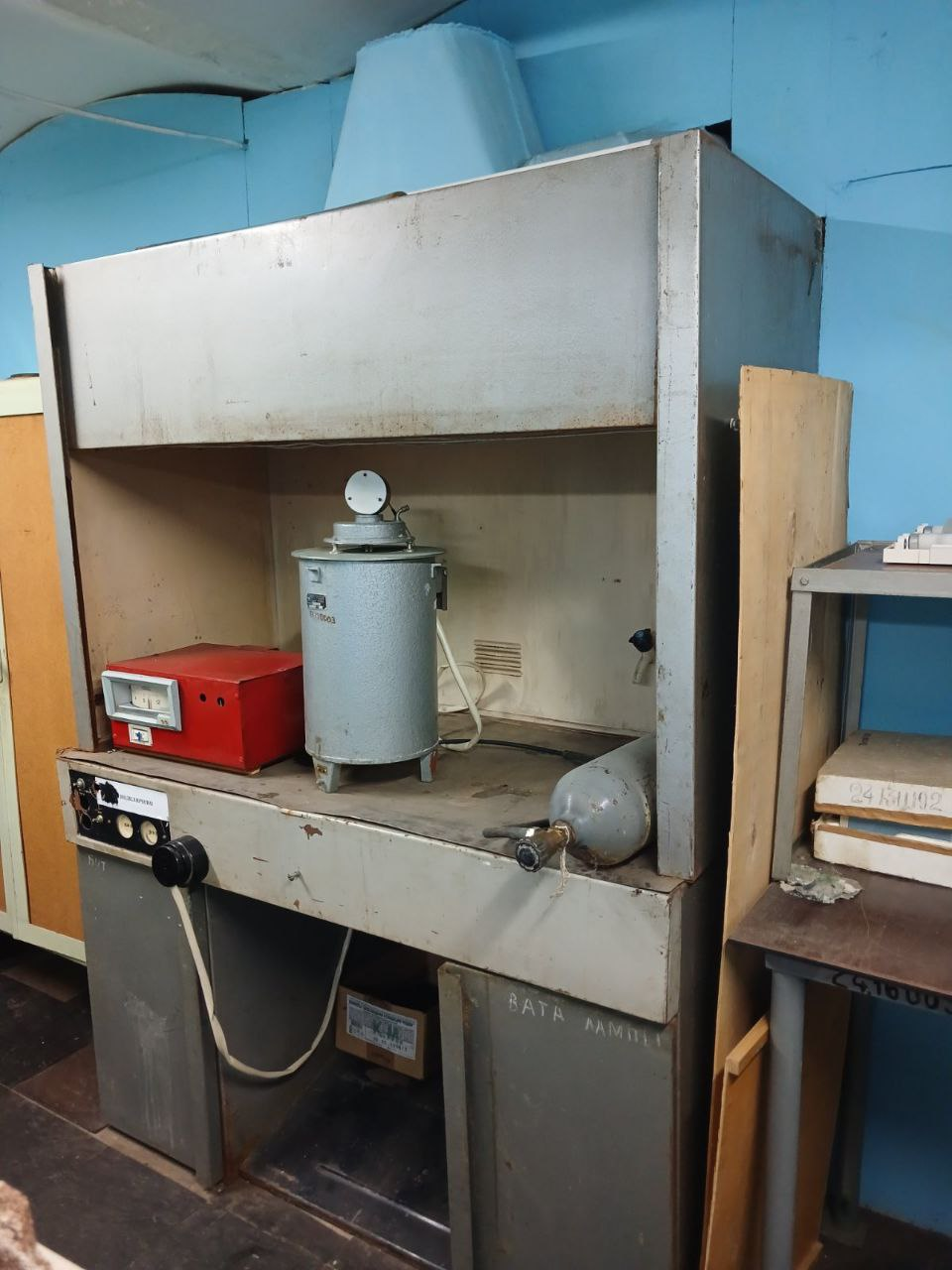 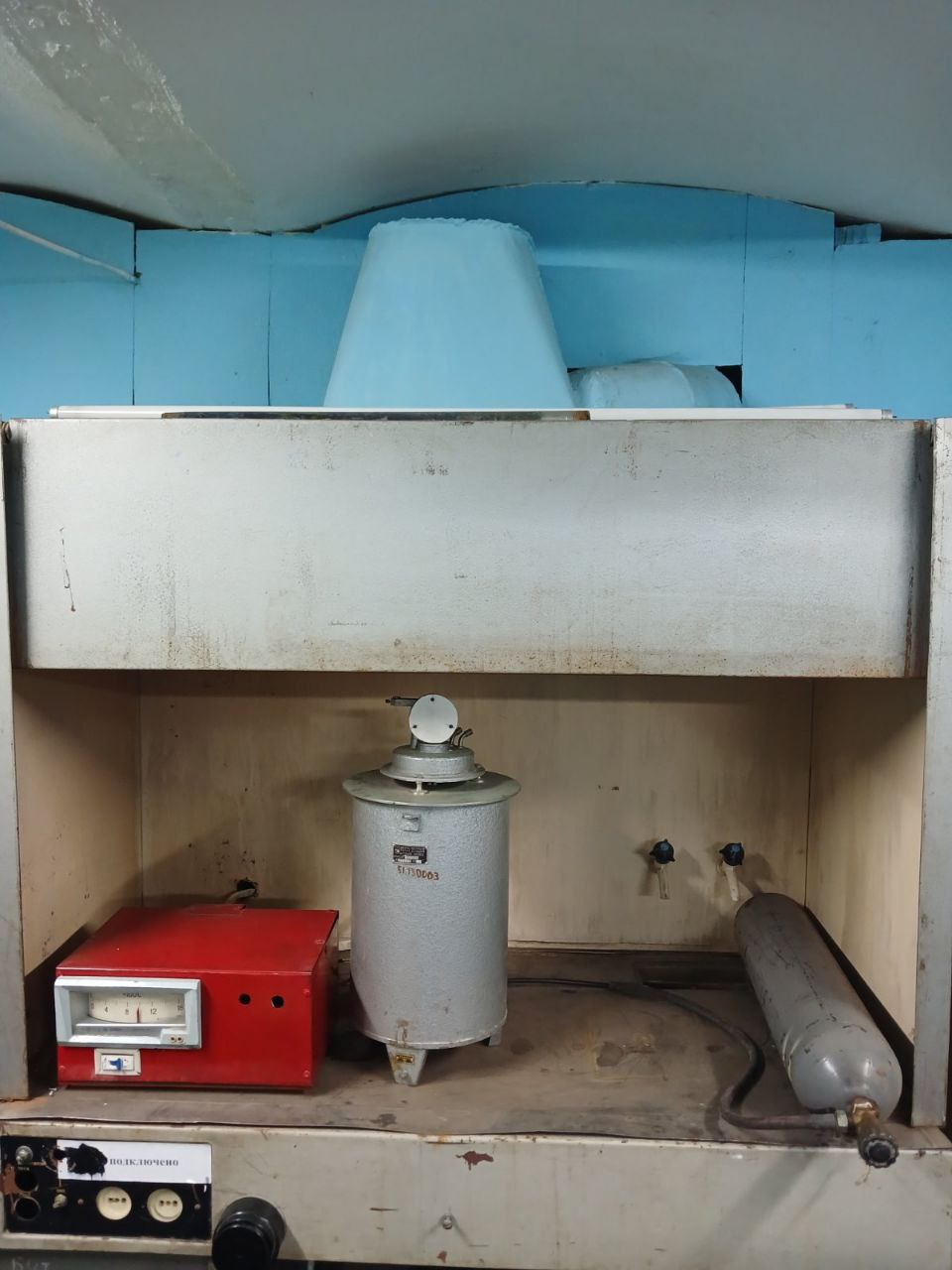 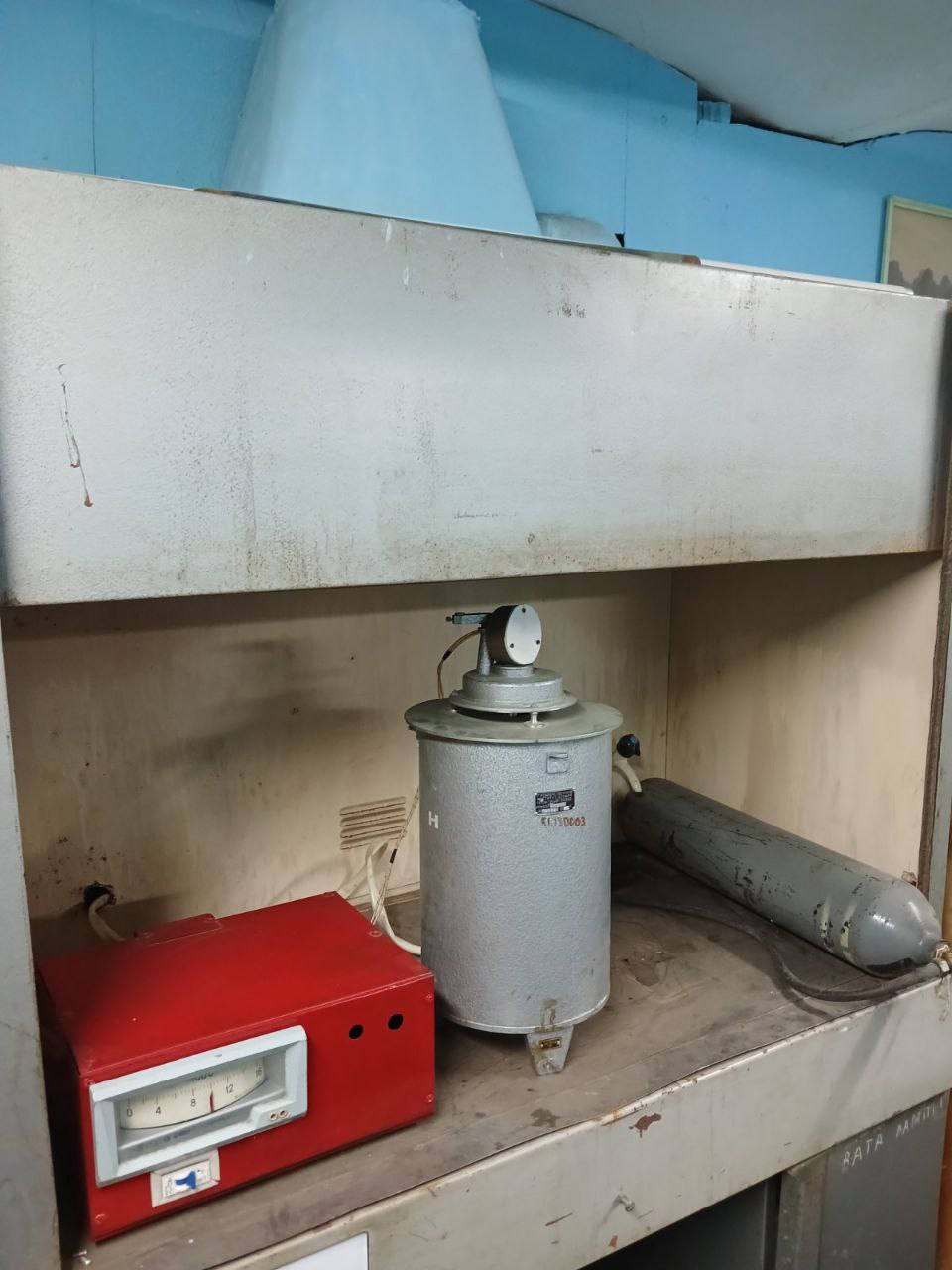 Спеціальні компетентності
СК 1 Здатність до попередження забруднення компонентів довкілля та кризових явищ і процесів. 
СК 2 Здатність обґрунтовувати, здійснювати підбір, розраховувати, проєктувати, модифікувати, готувати до роботи та використовувати сучасну техніку і обладнання для захисту повітряного, водного середовищ, раціонального землекористування, поводження з відходами. 
СК 3 Здатність проводити спостереження та інструментальний і лабораторний контроль якості навколишнього середовища, впливу на нього зовнішніх факторів, з відбором зразків (проб) природних компонентів. 
СК 4 Здатність здійснювати контроль за забрудненням повітряного басейну, водних об’єктів, ґрунтового покриву та геологічного середовища. 
СК 5 Здатність до розробки методів і технологій поводження з відходами та їх рециклінгу.
СК 6 Здатність до проєктування систем і технологій захисту навколишнього середовища та забезпечення їх функціонування.
СК 7 Здатність до забезпечення екологічної безпеки. 
СК 8 Здатність оцінювати вплив промислових об’єктів та інших об’єктів господарської діяльності на довкілля.